“The ability to define what may happen in the future and to choose among alternatives lies at the heart of contemporary societies.”

Peter Bernstein
Scenario Modeling in GoldSim
Modeling Scenarios
What is a scenario?
A specific set of input data (and corresponding outputs) for a model. 
Why are scenarios important?
The purpose of most simulation models is to evaluate and compare different alternatives, with each alternative consisting of different design,  policy or operational inputs.  That is, an alternative can be thought of as a scenario.
How can we run and compare alternatives/scenarios in GoldSim?
1) Build a different model for each alternative, and then compare results (e.g., by exporting to a spreadsheet)
2) Use GoldSim scenario modeling capabilities!
What is Scenario Modeling?
GoldSim’s scenario modeling capability allows you to directly compare results generated by your model using different sets of input parameters in a single GoldSim model.
In effect, when you use this capability, your model can store (and subsequently compare) multiple sets of inputs and outputs.
Reservoir Volume at End of Simulation
Water Level in Reservoir
1.0
6400
0.9
6390
0.8
0.7
6380
0.6
Probability of Not Exceeding
Elevation (ft)
6370
0.5
0.4
6360
0.3
0.2
6350
0.1
6340
0.0
2020
2030
2040
2050
2060
2070
2080
2090
1000
2000
3000
4000
5000
Time
(kAF)
Elevation (#1)
(Low Diversion)
(Mid Diversion)
(High Diversion)
Low Diversion
Mid Diversion
High Diversion
Modeling Scenarios
© GoldSim Technology Group LLC, 2018
Modeling Scenarios
Specify different input data for each scenario
Run the model for each scenario
Save the results for each scenario
Compare results
© GoldSim Technology Group LLC, 2018
Overview of Scenario Modeling
In GoldSim, a scenario is a specific set of input data (and corresponding outputs) for a model. When modeling scenarios, multiple scenarios will be defined within a model.  
Different scenarios within a model are specifically differentiated by having different values for one or more Data elements.  
It is important to understand that the only elements that can differ between scenarios in a model are Data elements. (This, however, gives you all the flexibility you would ever need).
Data elements that have different values for each scenario are referred to as Scenario Data. Scenario Data elements actually have a different appearance in GoldSim: the “pencil” in the icon is orange (instead of green):
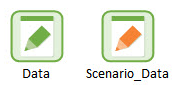 Let’s look at a simple model…
Simple model simulating an evaporating pond
Two Scenario Data elements
Mean Inflow
Evaporation Rate

View scenarios using the Scenario Manager

Run the model and view results
Scenario Mode
Note that the Result elements have a single output. In Scenario Mode,  when you view a Result element, it displays the results for all of the scenarios (for which results are available) for each output.
[Speaker Notes: Basic_Scenarios.gsm]
How were those scenarios created?
We will start with same model (before any scenarios were added)
Add three scenarios
Specify which elements are Scenario Data
Add Evaporation_Rate from Scenario Manager (won’t define values yet)
Add Mean_Inflow directly in model

Define Scenario Data values in Scenario Manager
[Speaker Notes: Create scenarios

Wet (High flow rate and low evaporation)
Normal (Mean flow rate and mean evaporation)
Dry (Low flow rate and high evaporation)

Define two Scenario Data (show dialog change, tool-tips, icon change)

Evaporation_Rate: 0.5 cm/day, 0.7 cm/day, 0.9 cm/day
Mean_Inflow: 9 m3/day, 7 m3/day, 5 m3/day]
Understanding the “Active Scenario”
Let’s continue to explore this model
Let’s look at one of the Scenario Data elements
If we click Scenario Data, we see a dialog with all values
But like all Data elements, the Data Definition field shows a single value
The value that is displayed is for the “Active Scenario”
The Active Scenario is clearly displayed in the Status Bar
If we change the Active Scenario, it changes the value displayed in the Scenario Data.  In fact, this is how you can edit Scenario Data values outside of the Scenario Manager.  You can directly edit the values for the Active Scenario in the Scenario Data elements
We can also change the Active Scenario in the Scenario Manager
[Speaker Notes: Open Evaporation_Rate]
Running a Model and Understanding Scenario Mode
Most potentially confusing part of scenario modeling…
Key points:
To compare scenarios, a model must be in Scenario Mode
Running a model with scenarios does not automatically place it in Scenario Mode!
If you simply run a model, it runs the Active Scenario (and places the model in Result Mode).
So how do we get to Scenario Mode?
Run model and press F4 and choose to save scenario results
Run all scenarios from Scenario Manager
Comparing Scenario Results
When a model is in Scenario Mode:
There is no option to right-click on an element and view its results. Unlike Result Mode, elements do not store results in Scenario Mode
Result elements (Time History and Distribution) display results for all scenarios for which results have been generated.  That is, you  compare scenario results is by using Result elements

Note: for some types of results, only one scenario can be shown at a time (e.g., All Realizations).
What if you want to view more detailed results (not just those stored in Result elements)? Run the model that standard way (F5) and the full results for the Active Scenario will be available
Editing Scenarios
To edit a scenario, we first have to delete any scenario results (you can’t edit a scenario with results)
This can be done from the Scenario Manager
Once results for a scenario are deleted, we can then edit the values for that scenario either using the Scenario Manager, or by directly editing the Scenario Data element (after selecting the appropriate Active Scenario)
Adding New Scenarios
One way to create a new scenario is simply to do so from the Scenario Manager (just as we did when we created the first three scenarios).

Often, however, when you are doing scenario modeling you may want to run the model multiple times, experimenting with various inputs, before you decide to save the set of inputs as a scenario.  
That is what the “Live Model” is for. The “Live Model” can be thought of as a “scratch” scenario, or a temporary placeholder scenario where you can experiment before saving something as an actual scenario.  
When comparing scenario results, only defined scenarios are shown (the “Live Model” is not included in the comparison). 

Adding a scenario “on the fly” for a model with no scenarios
[Speaker Notes: Add very wet (10 m3/day and 0.3 cm/day)]
Changing Model Logic Between Scenarios
The only elements that can differ between scenarios in a model are Data elements.

But what if you wanted differentiate scenarios in a more complex way, such as having different scenarios use different time series inputs, or even completely different logic for some parts of the model?

By changing the value of Data element, you can do any of these things:
Use different Lookup Tables
Use different Time Series
Use completely different logic
[Speaker Notes: Complex_Scenarios.gsm]
Importing Scenario Inputs from a Spreadsheet
What if you want to import inputs from a spreadsheet, and the input differs by scenario?

Use GoldSim’s Offset feature in the spreadsheet when importing:
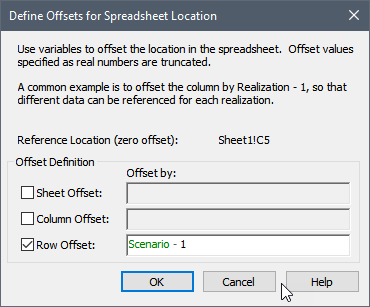 [Speaker Notes: Complex_Scenarios.gsm]
Controlling Scenarios from a Dashboard
You can add a Scenario control to a Dashboard to allow the Dashboard user to select, run, add and delete scenarios





Let’s look at an example model
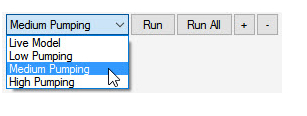 [Speaker Notes: Scenario_Control]
Summary
Scenario modeling is a powerful feature in GoldSim that allows you to to directly compare results generated by your model using different sets of input parameters in a single GoldSim model. In effect, when you use this capability, your model can store (and subsequently compare) multiple sets of inputs and outputs.
What we have covered today is essentially what you will find in Unit 14 of the Online Course
Described in greater detail in the User’s Manual

Other news…
GoldSim 12.1 Released!
User Conference in Seattle September 10-12